ProSUM

RECHARGE input for Batteries
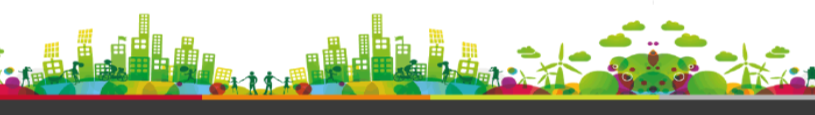 C. CHANSON
Jan 13, 2015
1
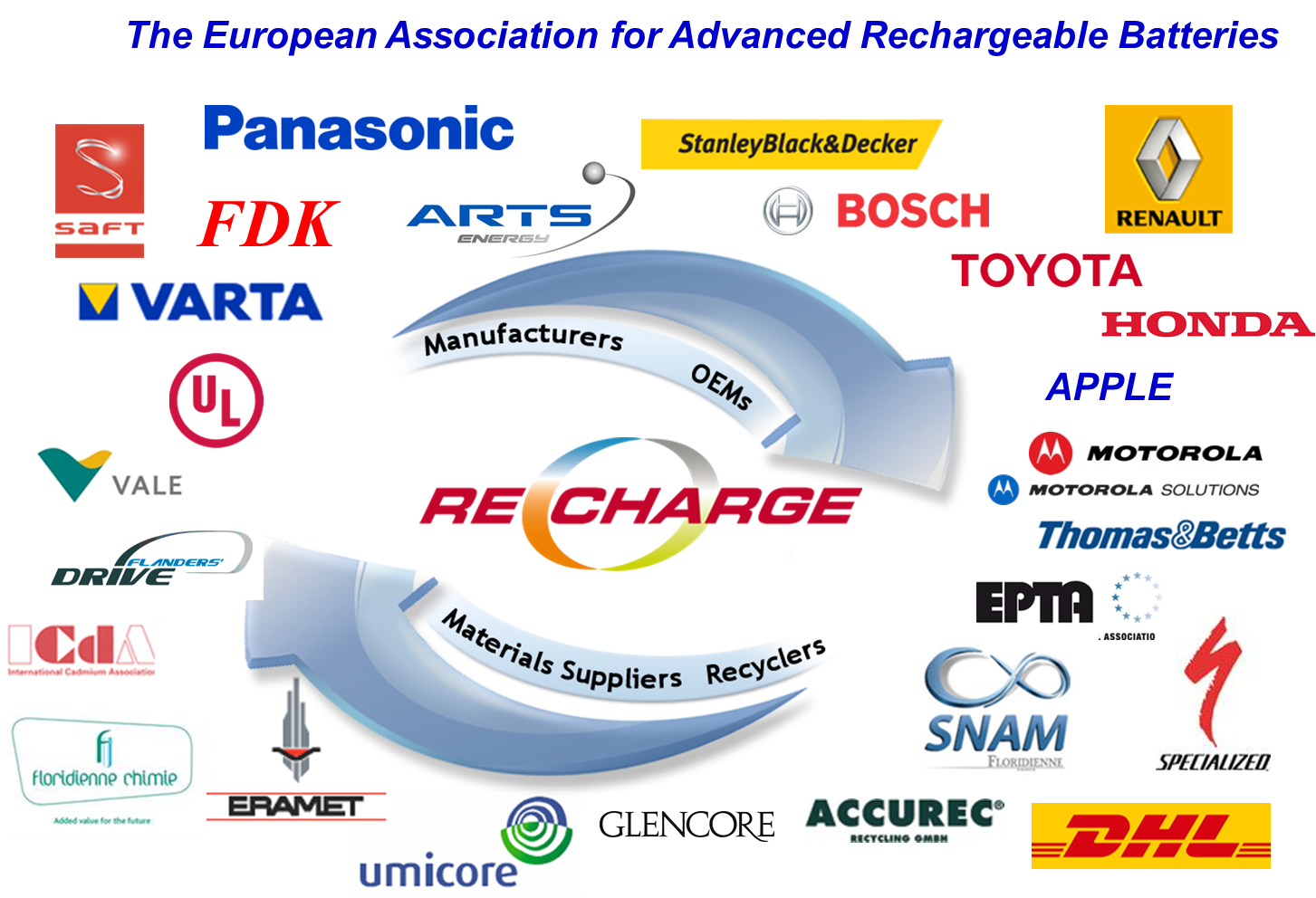 WP2: Urban mine characterisation
T2.1: characterising CRM parameter configurations: contribution and fit to batteries ( 5 days/ Jan-Feb 2015)

T2.1.1: Screen available data on CRMs components:  review of market data and validation, assessment of CRM content per technology. Consolidation for public communication. (25 days/ June 2015).

T2.1.2: Identify factors affecting CRMs in comp: Technologies which have driven the selection of CRM, Description of environmental impacts, products specific constraints in batteries design: active material usage linked to it's electrochemical properties. (10 days/ March 2016)

T2.1.3: Future development of CRM contents : assessment of the technology changes and market penetration rate for the next 5 to 10 years (15 days/ June 2016).
WP2: Urban mine characterisation
T2.2: Consolidate data into CRM database: supply of data and contribution to batteries data integration (25 days/ when needed May-Oct 2016)

T2.3: Identify and validate characterisation methods. support and fit for batteries (10 days / When needed)

T2.4: Update + quality assessment protocols: support and fit for batteries (5 days/ When needed)
WP3:  Stock and flow characterisation
T3.1: Product Stocks:  identification of batteries technologies placed on the market since the last 10 years. Assessment of using and hoarding times. Characterisation according the type of batteries (portable/ automotive/ industrial) (10 days / Dec 2015).

T3.2: Complementary Flows : assessment of batteries lifespan and second use/re-use possibilities, compatibility with WEEE flows (4 days/ Apr 2015).


T3.3.1/2 Products  and CRM in Stocks and Flows 
support and data supply. (4 days/ When needed).
WP4:   Waste characterisation
T4.1: Waste + tailings inventory: support for batteries CRM inventory (4 days / When needed)

T4.2 CRM Assessment Strategy for Waste & Tailings: support and fit for batteries (2 days / When needed)

T4.3 Waste & Tailings characterization: support and fit for batteries  (2 days / When needed)
Batteries data availability
Recharge is mainly using 3 sources of data:
Commercial market data for batteries placed on the market. Published in $ value and in watthours. Good worldwide coherence, lack of geographical precision in European member-states.

Official data base: Eurostat data base for batteries placed on the market, and member-states information for batteries collection: incomplete and non homogeneous. The Battery directive application is expected to improve the situation in coming years.

Private database: sources such as specific studies, internal members information: more accurate data, but no global coverage for Europe. Accurate tool to translate different units ($/Wh/tons/number of units).